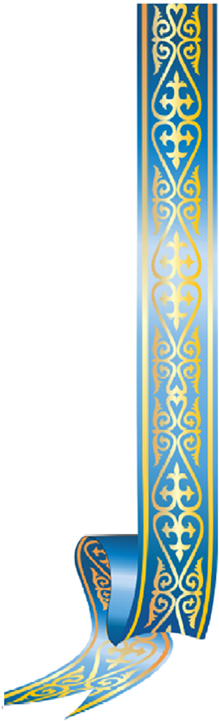 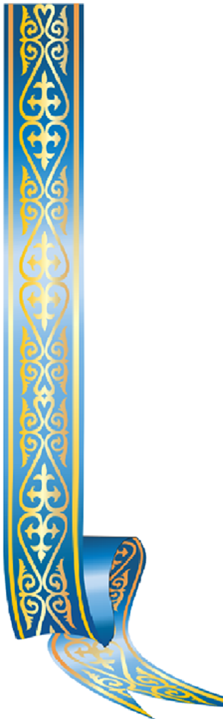 Террористік акті орын алған жағдайдағы іс-әрекет жаттығулар
Мақсаты: оқушылардың өмір қауіпсіздігін қамтамасыз ету және террористік акті кезіндегі іс-әрекеттерге үйрету
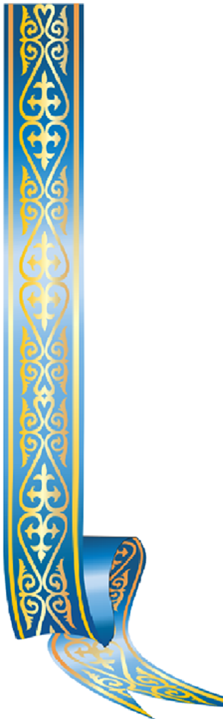 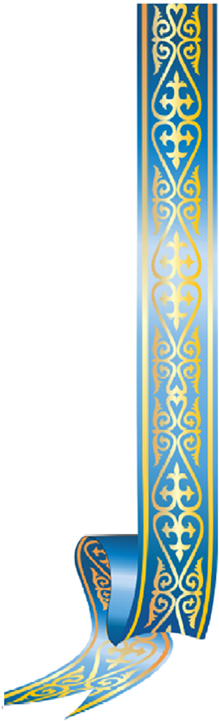 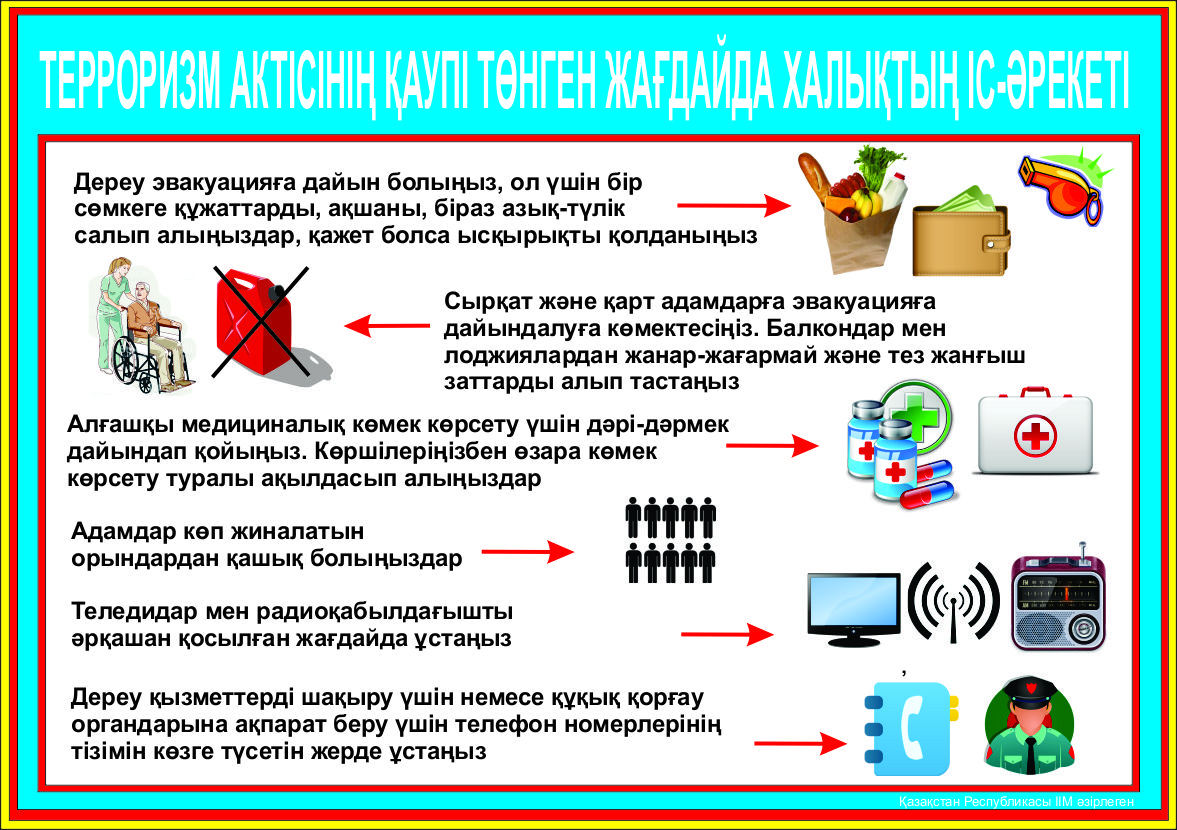 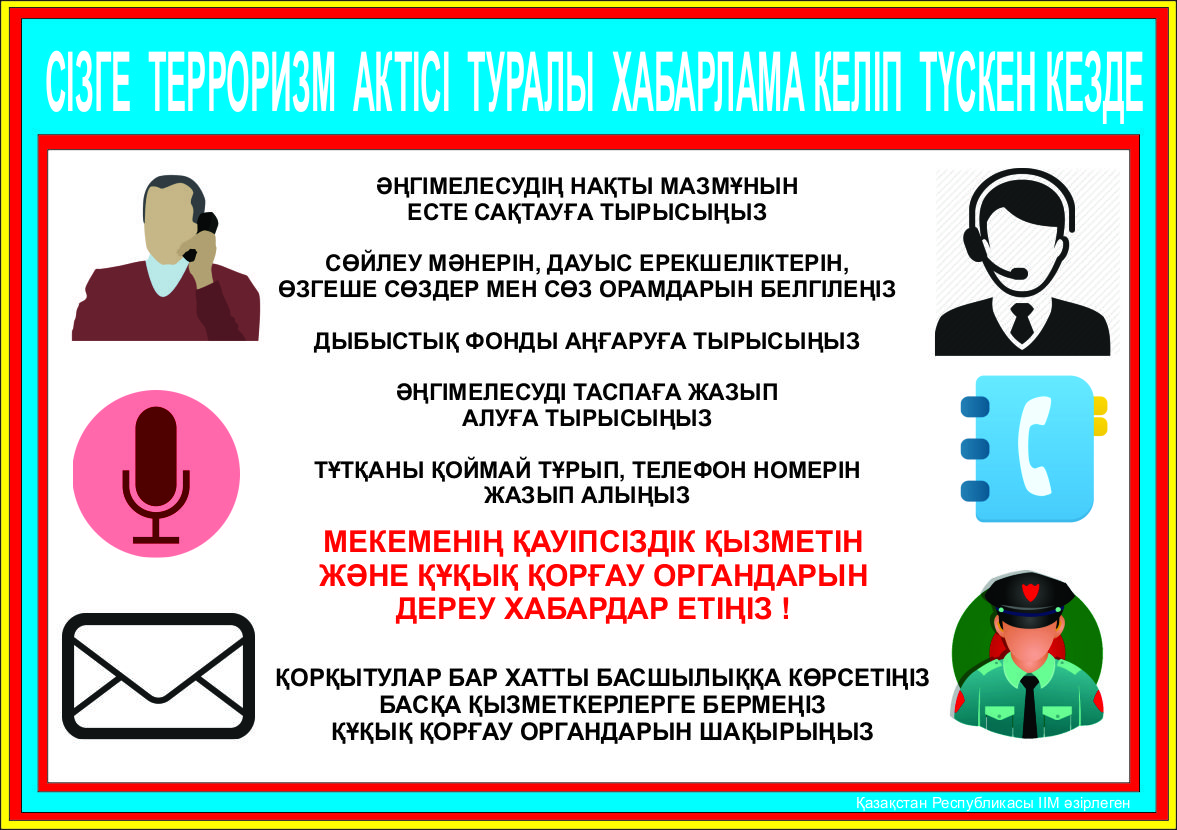 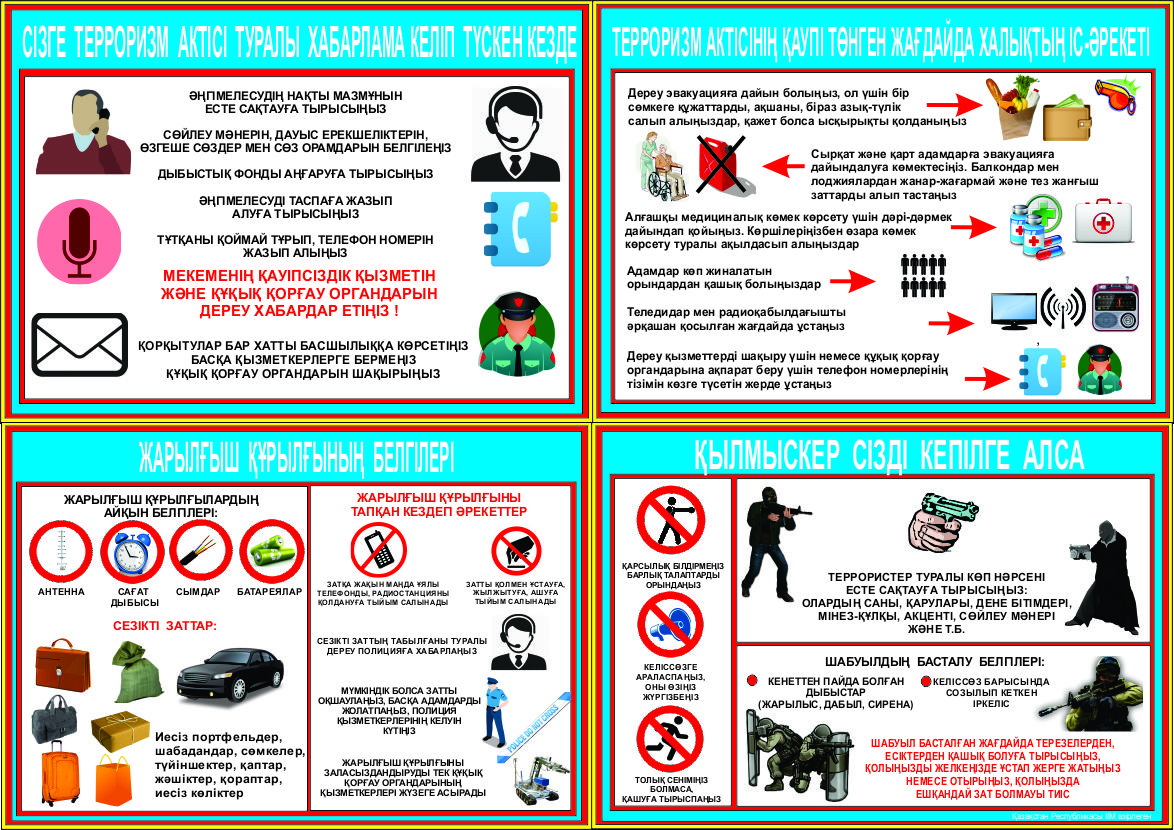 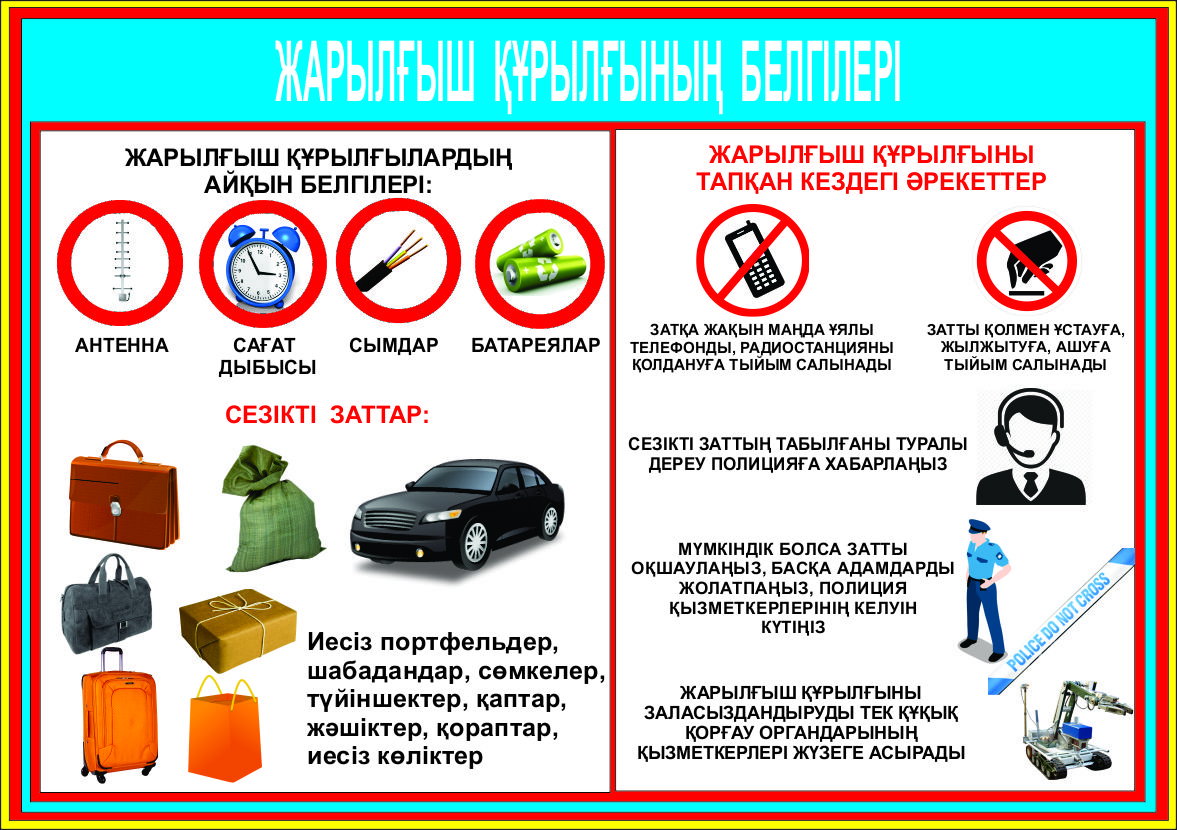